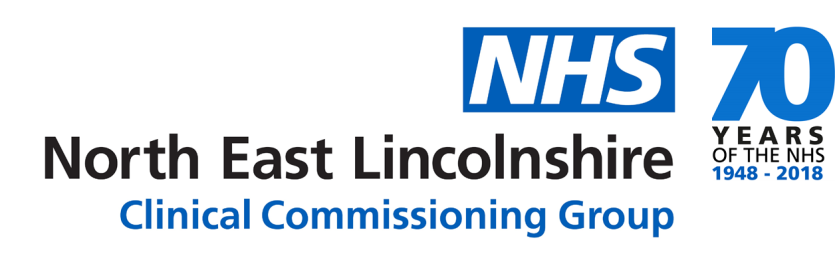 Primary Care Covid Response

Primary Care Commissioning Committee 

4th August 2020

Dr Sinha, local GP and Clinical Lead CCG
Julie Wilson, Assistant Director
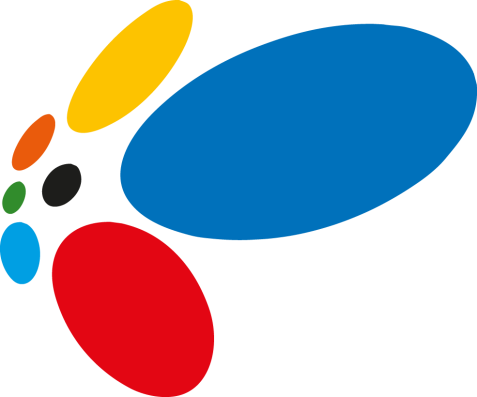 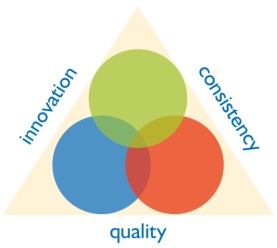 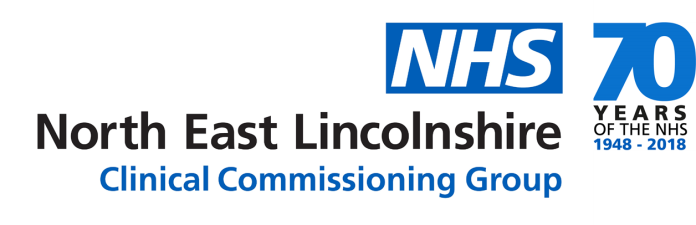 Aim of presentation
Provide assurance regarding the primary care response and continuation of services since the outset of Covid
Describe the operating model for primary care during the pandemic
Reflect on implications for medium and longer term operating model
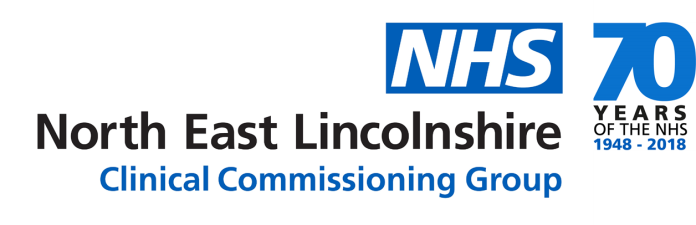 The first few weeks …
As more information emerged regarding the spread of Covid in England, general practice was one of the first parts of the system to feel the impact
Guidance began to emerge very rapidly
It became clear that the ways in which services were delivered would need to change very quickly
NHS England and Improvement issued a series of guidance letters on matters that required immediate implementation
Local decisions had to be taken quickly to ensure safety of patients and staff and to protect capacity (Chair’s action or local Risk Committee)
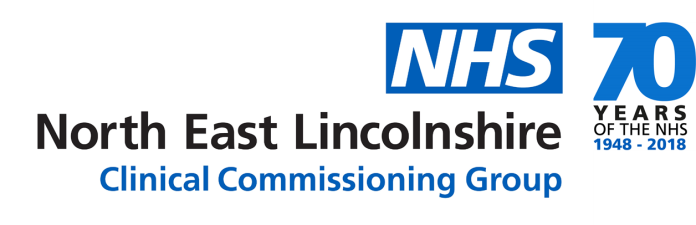 Key changes
Total triage model and significant shift to remote working, digital/virtual responses
Rapid completion of rollout of online consultation
Rapid rollout video consultation 
Increase in electronic prescribing 
Processes to prevent unplanned walk-in of patients into buildings 
Removal of direct booking into appointments online
Prioritisation of workload (see later slide)
Increased infection and prevention control measures, including the wearing of personal protective equipment 
NHS 111 triage and the COVID-19 Clinical Assessment Service
Increase in numbers of direct booking for NHS 111 into practice appointment slots
Changes to referrals to secondary care – initial pause in routine referrals, and shift away from direct booking of appointments
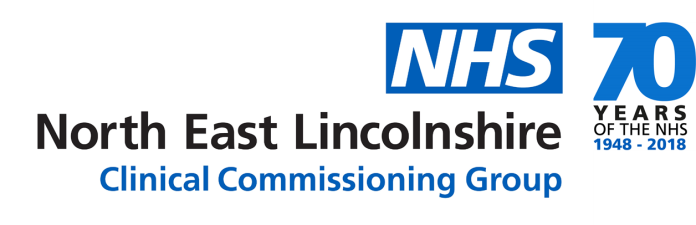 Key changes (2)
Identification of separate areas to see patients with COVID-19 symptoms and those without
Collaboration between practices and within Primary Care Networks to support resilience
Practices directed to be open on bank holidays for both Easter and early May bank holidays
PCN plans developed to implement ‘hot sites’ if numbers increased 
Shielding of patients – identification and support, including home visits
Improved support to care homes residents, including advanced care planning
Regular NHSE/I ‘Preparedness letters’ and nationally developed Standard Operating Procedure underpinned these changes
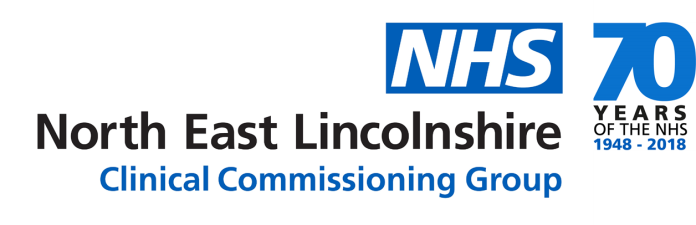 Prioritisation of workload
National advice regarding stand down of QOF, over 75 health checks and new patient checks, routine medication reviews, PPG work
National pause in screening programmes
Prioritisation of routine immunisations to ensure continued focus on babies, children and pregnant women
Nationally directed pause in non-essential routine work, but with risk stratification to focus on vulnerable and most at risk 
Routine CQC inspections stopped
Practices asked to stop private work
Local pause of enhanced services, unless they directly supported Covid response
Supported by RCGP recommendations - RCGP Covid-19 Workload Prioritisation Guide
Extent to which work ceased varied between practices depending on staffing issues, availability of PPE, etc. (e.g. some practices continued some routine work)
Whilst some work was ceased, funding continued at the same rate as pre-Covid outbreak
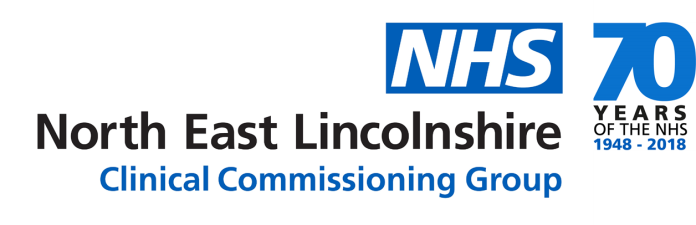 Local governance
Decisions taken through PCCC Chair’s Action or CCG’s Risk Committee, during period in which formal Committees were not meeting
WhatsApp Group established amongst GPs to encourage prompt sharing of issues / ideas
Regular meetings established with PCN Clinical Directors to address specific issues / develop responses
PCN CDs and CCG Clinical Leads part of local system response group (NEL Health and Care Executive Covid Group)
Weekly webinars with all practice staff to share issues and emerging guidance (Chaired by Medical Director)
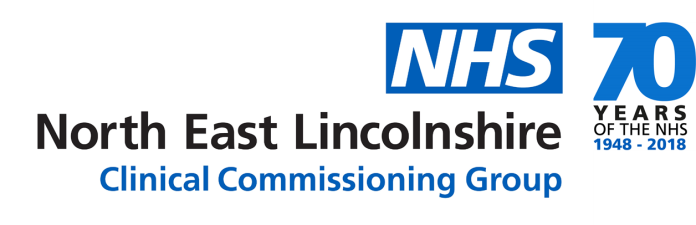 Local governance (2)
Regular email updates with summary of key guidance from Medical Director to all GPs and practice managers
Implementation of a daily situation report (SITREP)to monitor service delivery issues, utilising the RAIDR tool
covers all practices across North East Lincolnshire and reports their current situation at practice level by 10 am
allows practices to identify issues – staffing / demand / flu like activity / D&V activity /  other viral activity / issues with PPE / Unable to treat vulnerable / ‘Other’
Practices can amend their status during the day if their situation changes – this is flagged with the CCG
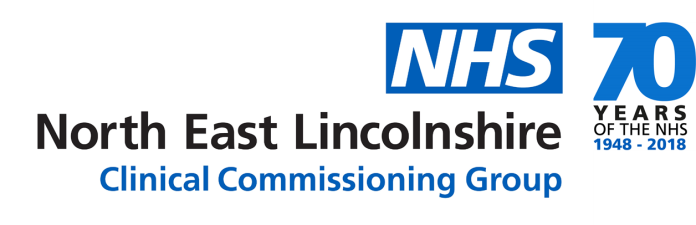 Local governance (3)
CCG facilitated work with PCN CDs on escalation framework to support resilience and manage service delivery in different scenarios
CCG ongoing support offered to any issues raised by the practices via CCG’s on-call inbox
Self-assessment tool developed for practices to help with standard operating procedure
Risk assessments for staff – CCG recommended risk assessment tool and offered support for practices with specific issues
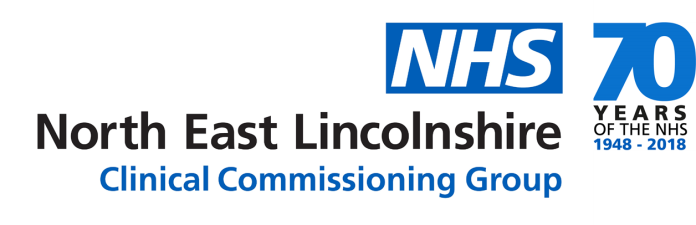 New ‘normal’
Re-instatement of routine work (but with individual assessment of staffing / PPE issues, etc.) 
Continued total triage model and remote consultation 
Continued processes for management of face to face / walk-in 
Encouragement of patients to continue to access services (CCG supported comms)
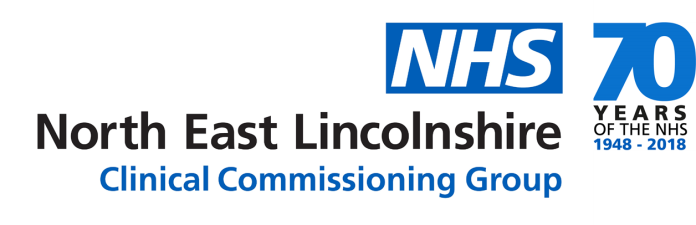 Implications for future
Need to look to retain positive aspects of response
Evaluate experience of those involved – patient engagement underway and staff engagement planned
Improved collaboration and system working
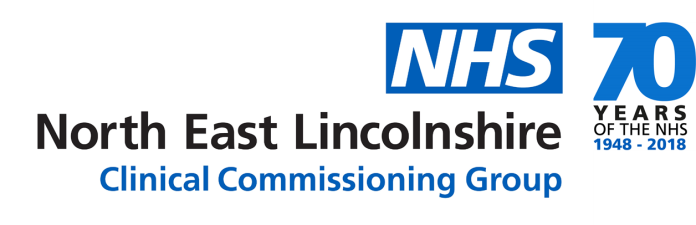 Summary
Swift radical shift and change to service delivery within general practice
Current mode of operation likely to remain for the foreseeable future to maintain social distancing and safe delivery of services
Likely to impact on longer term, future model of general practice